FC様
（スマイルアップ）
ネイス体操教室　週間スケジュール【2023.06月より】
春日部校
■バク転教室…小2～成人
　バク転A…中級、上級
　バク転B…初級、中級
■ベビークラス
　はいはい・・・6ヵ月～（首が座っているお子様）　　　
　あんよ・・・歩行児～２歳
　キッズ・・・２～3歳
■すぽいく教室…1歳10ヶ月～未就園児
■体操教室　　※学年は目安となります
　チャレンジ…年少～年中
　ステップ…年中～年長　　　 
　ミドル① …小1～ 
　ミドル②、ハイ ･･･進級表参照
※開催日時は、変更や定員となる場合があります。
※休館日がございますので、ご参加の際は年間予定表または月間スケジュールをご確認下さい。
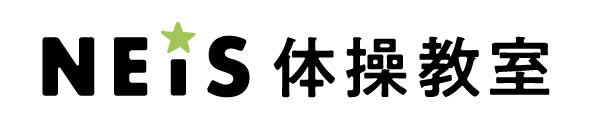 ネイス体操教室　週間スケジュール【2023.04月より】
東浦和校
■すぽいく教室…1歳10ヶ月～未就園児
■体操教室　　※学年は目安となります
　チャレンジ…年少～年中
　ステップ…年中～年長　　　 
　ミドル① …小1～ 
　ミドル②、ハイ ･･･進級表参照
■バク転教室…小2～成人
　バク転A…中級、上級
　バク転B…初級、中級
※開催日時は、変更や定員となる場合があります。
※休館日がございますので、ご参加の際は年間予定表または月間スケジュールをご確認下さい。
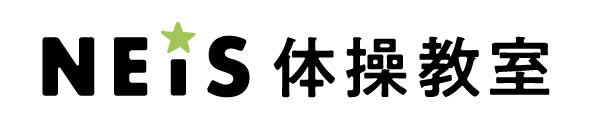 ネイス体操教室　週間スケジュール【2023.05月より】
イオン大宮西校
■体操教室　　※学年は目安となります
　チャレンジ…年少～年中
　ステップ…年中～年長　　　 
　ミドル① …小1～ 
　ミドル②、ハイ ･･･進級表参照
■バク転教室…小2～成人
　バク転A…中級、上級
　バク転B…初級、中級
■すぽいく教室…1歳10ヶ月～未就園児
※開催日時は、変更や定員となる場合があります。
※休館日がございますので、ご参加の際は年間予定表または月間スケジュールをご確認下さい。
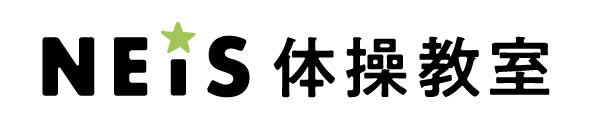 ネイス体操教室　週間スケジュール【2022.2月より】
イオンモール上尾校
■体操教室　　※学年は目安となります
　チャレンジ…年少～年中
　ステップ…年中～年長　　　 
　ミドル① …小1～ 
　ミドル②、ハイ ･･･進級表参照
■すぽいく教室…1歳10ヶ月～未就園児
■バク転教室…小2～成人
　バク転A…中級、上級
　バク転B…初級、中級
※開催日時は、変更や定員となる場合があります。
※休館日がございますので、ご参加の際は年間予定表または月間スケジュールをご確認下さい。
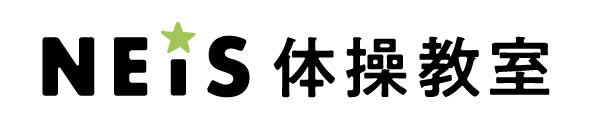 FC様
（インフィニティ―）
ネイス体操教室　週間スケジュール【2022.6月より】
堀切校
■バク転教室…小2～成人
　バク転A…中級、上級
　バク転B…初級、中級
■すぽいく教室…1歳10ヶ月～未就園児
■体操教室　　※学年は目安となります
　チャレンジ…年少～年中
　ステップ…年中～年長　　　 
　ミドル① …小1～ 
　ミドル②、ハイ ･･･進級表参照
※開催日時は、変更や定員となる場合があります。
※休館日がございますので、ご参加の際は年間予定表または月間スケジュールをご確認下さい。
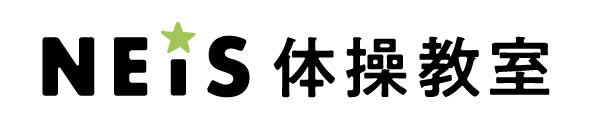 ネイス体操教室　週間スケジュール【2023.06より】
キテミテマツド校
■体操教室　　※学年は目安となります
　チャレンジ…年少～年中
　ステップ…年中～年長　　　 
　ミドル① …小1～ 
　ミドル②、ハイ ･･･進級表参照
■バク転教室…小2～成人
　バク転A…中級、上級
　バク転B…初級、中級
■すぽいく教室…1歳10ヶ月～未就園児
※開催日時は、変更や定員となる場合があります。
※休館日がございますので、ご参加の際は年間予定表または月間スケジュールをご確認下さい。
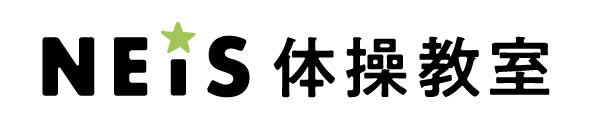 FC様
（エフリード）
ネイス体操教室　週間スケジュール【2021.9月より】
イオン原校
■体操教室　　※学年は目安となります
　チャレンジ…年少～年中
　ステップ…年中～年長　　　 
　ミドル① …小1～ 
　ミドル②、ハイ ･･･進級表参照
■すぽいく教室…1歳10ヶ月～未就園児
■バク転教室…小2～成人
　バク転A…中級、上級
　バク転B…初級、中級
※開催日時は、変更や定員となる場合があります。
※休館日がございますので、ご参加の際は年間予定表または月間スケジュールをご確認下さい。
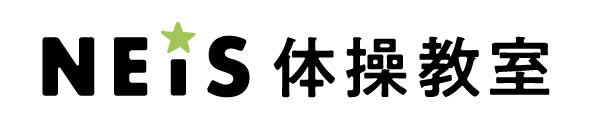 ネイス体操教室　週間スケジュール【2022.6月より】
ゆめタウン博多校
■バク転教室…小2～成人
　バク転A…中級、上級
　バク転B…初級、中級
■すぽいく教室…1歳10ヶ月～未就園児
■体操教室　　※学年は目安となります
　チャレンジ…年少～年中
　ステップ…年中～年長　　　 
　ミドル① …小1～ 
　ミドル②、ハイ ･･･進級表参照
※開催日時は、変更や定員となる場合があります。
※休館日がございますので、ご参加の際は年間予定表または月間スケジュールをご確認下さい。
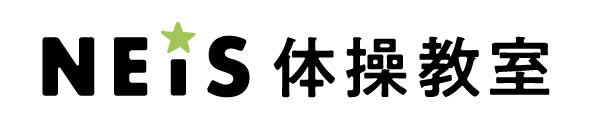 FC様
（サザンフォース）
ネイス体操教室　週間スケジュール【2021.9月より】
ベルクス戸田校
■バク転教室…小2～成人
　バク転A…中級、上級
　バク転B…初級、中級
■すぽいく教室…1歳10ヶ月～未就園児
■体操教室　　※学年は目安となります
　チャレンジ…年少～年中
　ステップ…年中～年長　　　 
　ミドル① …小1～ 
　ミドル②、ハイ ･･･進級表参照
※開催日時は、変更や定員となる場合があります。
※休館日がございますので、ご参加の際は年間予定表または月間スケジュールをご確認下さい。
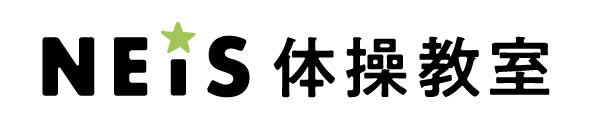 ネイス体操教室　週間スケジュール【2021.12月より】
マルイファミリー志木校
■体操教室　　※学年は目安となります
　チャレンジ…年少～年中
　ステップ…年中～年長　　　 
　ミドル① …小1～ 
　ミドル②、ハイ ･･･進級表参照
■バク転教室…小2～成人
　バク転A…中級、上級
　バク転B…初級、中級
■すぽいく教室…1歳10ヶ月～未就園児
※開催日時は、変更や定員となる場合があります。
※休館日がございますので、ご参加の際は年間予定表または月間スケジュールをご確認下さい。
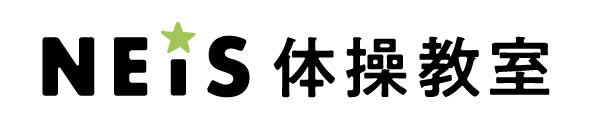 ネイス体操教室　週間スケジュール【2023.03月より】
フレスポ八潮校
■体操教室　　※学年は目安となります
　チャレンジ…年少～年中
　ステップ…年中～年長　　　 
　ミドル① …小1～ 
　ミドル②、ハイ ･･･進級表参照
■バク転教室…小2～成人
　バク転A…中級、上級
　バク転B…初級、中級
■すぽいく教室…1歳10ヶ月～未就園児
※開催日時は、変更や定員となる場合があります。
※休館日がございますので、ご参加の際は年間予定表または月間スケジュールをご確認下さい。
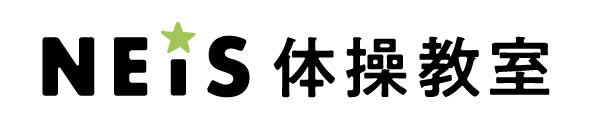 ネイス体操教室　週間スケジュール【202２.６月より】
トコトコスクエア所沢校
■体操教室　　※学年は目安となります
　チャレンジ…年少～年中
　ステップ…年中～年長　　　 
　ミドル① …小1～ 
　ミドル②、ハイ ･･･進級表参照
■バク転教室…小2～成人
　バク転A…中級、上級
　バク転B…初級、中級
■すぽいく教室…1歳10ヶ月～未就園児
※開催日時は、変更や定員となる場合があります。
※休館日がございますので、ご参加の際は年間予定表または月間スケジュールをご確認下さい。
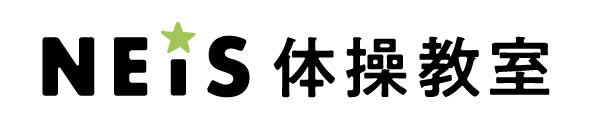 FC様
（リジィー）
ネイス体操教室　週間スケジュール【2023.06月より】
草加マルイ校
■バク転教室…小2～成人
　バク転A…中級、上級
　バク転B…初級、中級
■体操教室　　※学年は目安となります
　チャレンジ…年少～年中
　ステップ…年中～年長　　　 
　ミドル① …小1～ 
　ミドル②、ハイ ･･･進級表参照
■すぽいく教室…1歳10ヶ月～未就園児
※開催日時は、変更や定員となる場合があります。
※休館日がございますので、ご参加の際は年間予定表または月間スケジュールをご確認下さい。
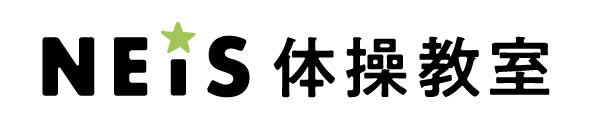 FC様
（ハイペリオン）
ネイス体操教室　週間スケジュール【2023.05月より】
フレスポひばりが丘校
■体操教室　　※学年は目安となります
　チャレンジ…年少～年中
　ステップ…年中～年長　　　 
　ミドル① …小1～ 
　ミドル②、ハイ ･･･進級表参照
■すぽいく教室…1歳10ヶ月～未就園児
■バク転教室…小2～成人
　バク転A…中級、上級
　バク転B…初級、中級
※開催日時は、変更や定員となる場合があります。
※休館日がございますので、ご参加の際は年間予定表または月間スケジュールをご確認下さい。
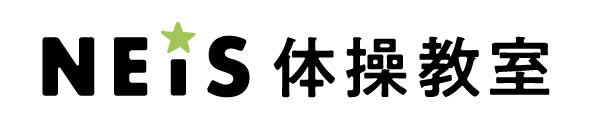 ネイス体操教室　週間スケジュール【202３.０6月より】
アスタ田無校
■体操教室　　※学年は目安となります
　チャレンジ…年少～年中
　ステップ…年中～年長　　　 
　ミドル① …小1～ 
　ミドル②、ハイ ･･･進級表参照
■すぽいく教室…1歳10ヶ月～未就園児
■バク転教室…小2～成人
　バク転A…中級、上級
　バク転B…初級、中級
※開催日時は、変更や定員となる場合があります。
※休館日がございますので、ご参加の際は年間予定表または月間スケジュールをご確認下さい。
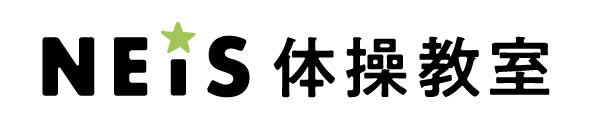 FC様
（原トラスト）
ネイス体操教室　週間スケジュール【2023.1月より】
さがみ野校
■体操教室　　※学年は目安となります
　チャレンジ…年少～年中
　ステップ…年中～年長　　　 
　ミドル① …小1～ 
　ミドル②、ハイ ･･･進級表参照
■バク転教室…小2～成人
　バク転A…中級、上級
　バク転B…初級、中級
■すぽいく教室…1歳10ヶ月～未就園児
※開催日時は、変更や定員となる場合があります。
※休館日がございますので、ご参加の際は年間予定表または月間スケジュールをご確認下さい。
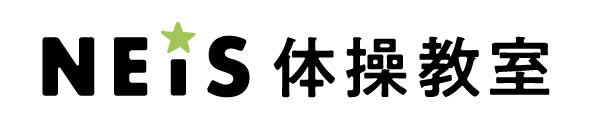 ネイス体操教室　週間スケジュール【2023.03月より】
コピオ多摩境校
■体操教室　　※学年は目安となります
　チャレンジ…年少～年中
　ステップ…年中～年長　　　 
　ミドル① …小1～ 
　ミドル②、ハイ ･･･進級表参照
■すぽいく教室…1歳10ヶ月～未就園児
■バク転教室…小2～成人
　バク転A…中級、上級
　バク転B…初級、中級
※開催日時は、変更や定員となる場合があります。
※休館日がございますので、ご参加の際は年間予定表または月間スケジュールをご確認下さい。
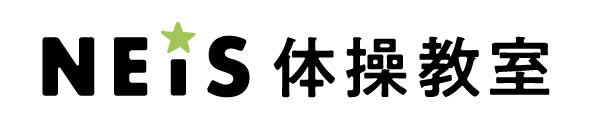 FC様
（イークリエイト）
ネイス体操教室　週間スケジュール【2022.5月より】
リーフウォーク稲沢校
■すぽいく教室…1歳10ヶ月～未就園児
■バク転教室…小2～成人
　バク転A…中級、上級
　バク転B…初級、中級
■体操教室　　※学年は目安となります
　チャレンジ…年少～年中
　ステップ…年中～年長　　　 
　ミドル① …小1～ 
　ミドル②、ハイ ･･･進級表参照
※開催日時は、変更や定員となる場合があります。
※休館日がございますので、ご参加の際は年間予定表または月間スケジュールをご確認下さい。
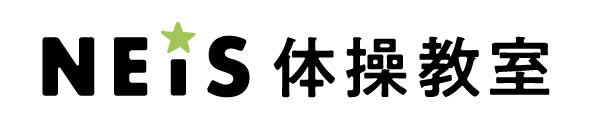 ネイス体操教室　週間スケジュール【202３.０３月より】
イオンモール熱田校
■体操教室　　※学年は目安となります
　チャレンジ…年少～年中
　ステップ…年中～年長　　　 
　ミドル① …小1～ 
　ミドル②、ハイ ･･･進級表参照
■すぽいく教室…1歳10ヶ月～未就園児
■バク転教室…小2～成人
　バク転A…中級、上級
　バク転B…初級、中級
※開催日時は、変更や定員となる場合があります。
※休館日がございますので、ご参加の際は年間予定表または月間スケジュールをご確認下さい。
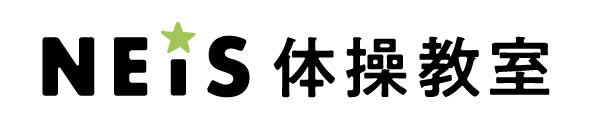 ネイス体操教室　週間スケジュール【202３.０４月より】
イオンモール名古屋茶屋校
■体操教室　　※学年は目安となります
　チャレンジ…年少～年中
　ステップ…年中～年長　　　 
　ミドル① …小1～ 
　ミドル②、ハイ ･･･進級表参照
■すぽいく教室…1歳10ヶ月～未就園児
■バク転教室…小2～成人
　バク転A…中級、上級
　バク転B…初級、中級
※開催日時は、変更や定員となる場合があります。
※休館日がございますので、ご参加の際は年間予定表または月間スケジュールをご確認下さい。
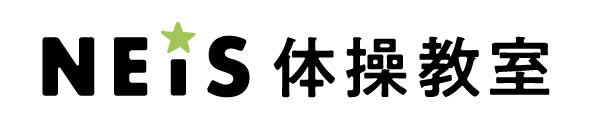 FC様
（株式会社NBF）
ネイス体操教室　週間スケジュール【2023.0３月より】
アルパーク広島校
■体操教室　　※学年は目安となります
　チャレンジ…年少～年中
　ステップ…年中～年長　　　 
　ミドル① …小1～ 
　ミドル②、ハイ ･･･進級表参照
■すぽいく教室…1歳10ヶ月～未就園児
■バク転教室…小2～成人
　バク転A…中級、上級
　バク転B…初級、中級
※開催日時は、変更や定員となる場合があります。
※休館日がございますので、ご参加の際は年間予定表または月間スケジュールをご確認下さい。
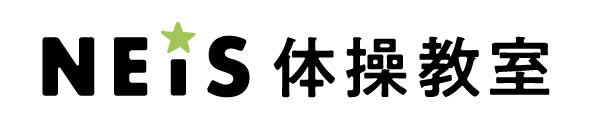 FC様
（豊橋倉庫株式会社）
ネイス体操教室　週間スケジュール【2023.05月より】
向山フォレスタ校
■体操教室　　※学年は目安となります
　チャレンジ…年少～年中
　ステップ…年中～年長　　　 
　ミドル① …小1～ 
　ミドル②、ハイ ･･･進級表参照
■すぽいく教室…1歳10ヶ月～未就園児
■バク転教室…小2～成人
　バク転A…中級、上級
　バク転B…初級、中級
※開催日時は、変更や定員となる場合があります。
※休館日がございますので、ご参加の際は年間予定表または月間スケジュールをご確認下さい。
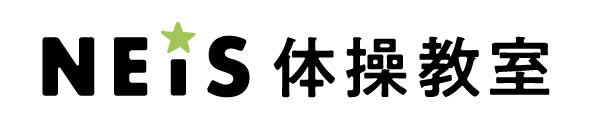 ネイス体操教室　週間スケジュール【202２．１１月より】
イオンモール浜松志都呂校
■バク転教室…小2～成人
　バク転A…中級、上級
　バク転B…初級、中級
■すぽいく教室…1歳10ヶ月～未就園児
■体操教室　　※学年は目安となります
　チャレンジ…年少～年中
　ステップ…年中～年長　　　 
　ミドル① …小1～ 
　ミドル②、ハイ ･･･進級表参照
※開催日時は、変更や定員となる場合があります。
※休館日がございますので、ご参加の際は年間予定表または月間スケジュールをご確認下さい。
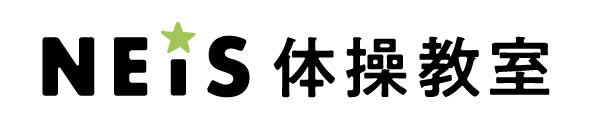 ネイス体操教室　週間スケジュール　【202３・２月より】
イオンモール浜松市野校
■バク転教室…小2～成人
　バク転A…中級、上級
　バク転B…初級、中級
■すぽいく教室…1歳10ヶ月～未就園児
■体操教室　　※学年は目安となります
　チャレンジ…年少～年中
　ステップ…年中～年長　　　 
　ミドル① …小1～ 
　ミドル②、ハイ ･･･進級表参照
※開催日時は、変更や定員となる場合があります。
※休館日がございますので、ご参加の際は年間予定表または月間スケジュールをご確認下さい。
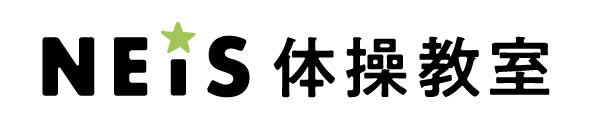 FC様
（合同会社ブルイエ）
ネイス体操教室　週間スケジュール【2023.1月より】
沖縄浦添パルコシティ校
■体操教室　　※学年は目安となります
　チャレンジ…年少～年中
　ステップ…年中～年長　　　 
　ミドル① …小1～ 
　ミドル②、ハイ ･･･進級表参照
■すぽいく教室…1歳10ヶ月～未就園児
■バク転教室…小2～成人
　バク転A…中級、上級
　バク転B…初級、中級
※開催日時は、変更や定員となる場合があります。
※休館日がございますので、ご参加の際は年間予定表または月間スケジュールをご確認下さい。
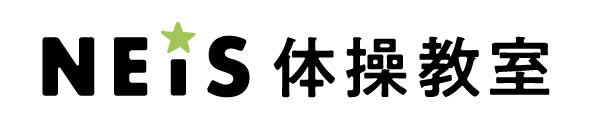 FC様
（株式会社ママダ）
[Speaker Notes: FC様]
ネイス体操教室　週間スケジュール【202３・２月より】
FKDインターパーク校
■体操教室　　※学年は目安となります
　チャレンジ…年少～年中
　ステップ…年中～年長　　　 
　ミドル① …小1～ 
　ミドル②、ハイ ･･･進級表参照
■バク転教室…小2～成人
　バク転A…中級、上級
　バク転B…初級、中級
■すぽいく教室…1歳10ヶ月～未就園児
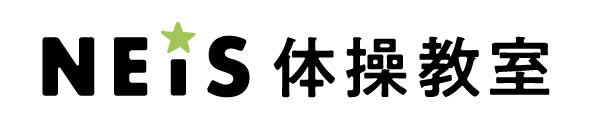 ※開催日時は、変更や定員となる場合があります。
※休館日がございますので、ご参加の際は年間予定表または月間スケジュールをご確認下さい。
ネイス体操教室　週間スケジュール【202３.5月より】
イトーヨーカドー宇都宮校
■体操教室　　※学年は目安となります
　チャレンジ…年少～年中
　ステップ…年中～年長　　　 
　ミドル① …小1～ 
　ミドル②、ハイ ･･･進級表参照
■バク転教室…小2～成人
　バク転A…中級、上級
　バク転B…初級、中級
■すぽいく教室…1歳10ヶ月～未就園児
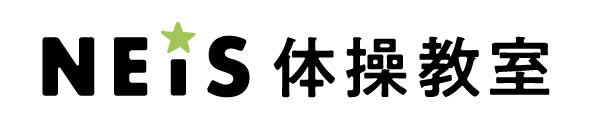 ※開催日時は、変更や定員となる場合があります。
※休館日がございますので、ご参加の際は年間予定表または月間スケジュールをご確認下さい。
[Speaker Notes: 作成中]
ネイス体操教室　週間スケジュール【202３・5月より】
ヨークベニマル守谷校
■体操教室　　※学年は目安となります
　チャレンジ…年少～年中
　ステップ…年中～年長　　　 
　ミドル① …小1～ 
　ミドル②、ハイ ･･･進級表参照
■バク転教室…小2～成人
　バク転A…中級、上級
　バク転B…初級、中級
■すぽいく教室…1歳10ヶ月～未就園児
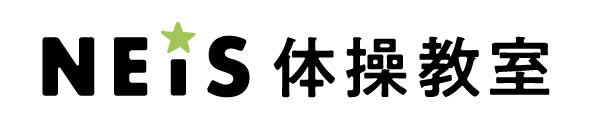 ※開催日時は、変更や定員となる場合があります。
※休館日がございますので、ご参加の際は年間予定表または月間スケジュールをご確認下さい。
FC様
（Towani Fujiwara）
FC様
（株式会社サンスタップ）
ネイス体操教室　週間スケジュール【202３.３月より】
イオンモール岡山校
■体操教室　　※学年は目安となります
　チャレンジ…年少～年中
　ステップ…年中～年長　　　 
　ミドル① …小1～ 
　ミドル②、ハイ ･･･進級表参照
■バク転教室…小2～成人
　バク転A…中級、上級
　バク転B…初級、中級
■すぽいく教室…1歳10ヶ月～未就園児
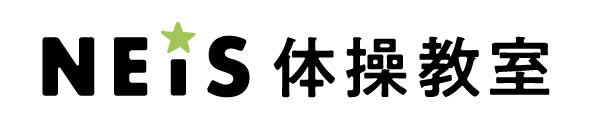 ※開催日時は、変更や定員となる場合があります。
※休館日がございますので、ご参加の際は年間予定表または月間スケジュールをご確認下さい。
[Speaker Notes: 作成中]
ネイス体操教室　週間スケジュール【202３.２月より】
戸塚モディ校
■体操教室　　※学年は目安となります
　チャレンジ…年少～年中
　ステップ…年中～年長　　　 
　ミドル① …小1～ 
　ミドル②、ハイ ･･･進級表参照
■バク転教室…小2～成人
　バク転A…中級、上級
　バク転B…初級、中級
■すぽいく教室…1歳10ヶ月～未就園児
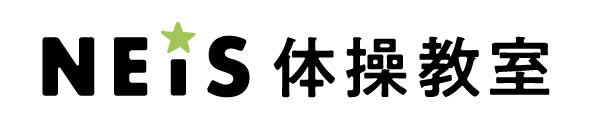 ※開催日時は、変更や定員となる場合があります。
※休館日がございますので、ご参加の際は年間予定表または月間スケジュールをご確認下さい。
ネイス体操教室　週間スケジュール【202３.4月より】
イオンタウン黒崎校
■体操教室　　※学年は目安となります
　チャレンジ…年少～年中
　ステップ…年中～年長　　　 
　ミドル① …小1～ 
　ミドル②、ハイ ･･･進級表参照
■バク転教室…小2～成人
　バク転A…中級、上級
　バク転B…初級、中級
■すぽいく教室…1歳10ヶ月～未就園児
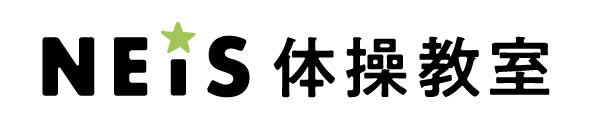 ※開催日時は、変更や定員となる場合があります。
※休館日がございますので、ご参加の際は年間予定表または月間スケジュールをご確認下さい。
[Speaker Notes: 作成中]
FC様
（株式会社ヒラオカコーポレーション）
FC様
（豊倉サービス株式会社）
ネイス体操教室　週間スケジュール【202３.4月より】
イオンモール豊川校
■体操教室　　※学年は目安となります
　チャレンジ…年少～年中
　ステップ…年中～年長　　　 
　ミドル① …小1～ 
　ミドル②、ハイ ･･･進級表参照
■バク転教室…小2～成人
　バク転A…中級、上級
　バク転B…初級、中級
■すぽいく教室…1歳10ヶ月～未就園児
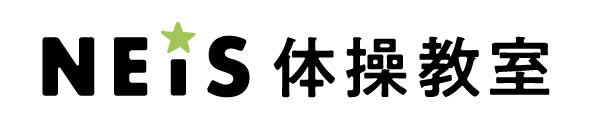 ※開催日時は、変更や定員となる場合があります。
※休館日がございますので、ご参加の際は年間予定表または月間スケジュールをご確認下さい。
[Speaker Notes: 作成中]
FC様
（太子ゴルフ観光株式会社）
ネイス体操教室　週間スケジュール【202３.03月より】
アルプラザ香里園校
■体操教室　　※学年は目安となります
　チャレンジ…年少～年中
　ステップ…年中～年長　　　 
　ミドル① …小1～ 
　ミドル②、ハイ ･･･進級表参照
■バク転教室…小2～成人
　バク転A…中級、上級
　バク転B…初級、中級
■すぽいく教室…1歳10ヶ月～未就園児
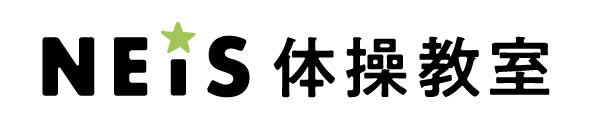 ※開催日時は、変更や定員となる場合があります。
※休館日がございますので、ご参加の際は年間予定表または月間スケジュールをご確認下さい。
FC様
（そらりえホールディングス株式会社）
ネイス体操教室　週間スケジュール【202３.04月より】
イーアス高尾校
■体操教室　　※学年は目安となります
　チャレンジ…年少～年中
　ステップ…年中～年長　　　 
　ミドル① …小1～ 
　ミドル②、ハイ ･･･進級表参照
■バク転教室…小2～成人
　バク転A…中級、上級
　バク転B…初級、中級
■すぽいく教室…1歳10ヶ月～未就園児
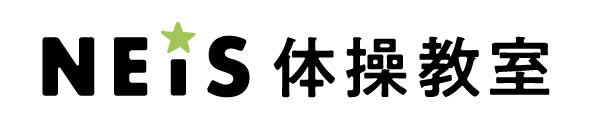 ※開催日時は、変更や定員となる場合があります。
※休館日がございますので、ご参加の際は年間予定表または月間スケジュールをご確認下さい。
FC様
（株式会社1way）
ネイス体操教室　週間スケジュール【2023.07月より】
アピタ桑名校
■体操教室　　※学年は目安となります
　チャレンジ…年少～年中
　ステップ…年中～年長　　　 
　ミドル① …小1～ 
　ミドル②、ハイ ･･･進級表参照
■バク転教室…小2～成人
　バク転A…中級、上級
　バク転B…初級、中級
■すぽいく教室…1歳10ヶ月～未就園児
※開催日時は、変更や定員となる場合があります。
※休館日がございますので、ご参加の際は年間予定表または月間スケジュールをご確認下さい。
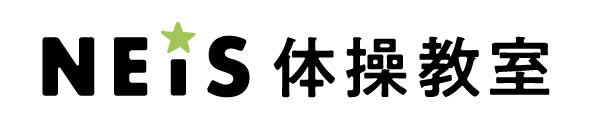 FC様
（株式会社ラクア）
ネイス体操教室　週間スケジュール【202３.7月より】
イオンフードスタイル新松戸校
■体操教室　　※学年は目安となります
　チャレンジ…年少～年中
　ステップ…年中～年長　　　 
　ミドル① …小1～ 
　ミドル②、ハイ ･･･進級表参照
■バク転教室…小2～成人
　バク転A…中級、上級
　バク転B…初級、中級
■すぽいく教室…1歳10ヶ月～未就園児
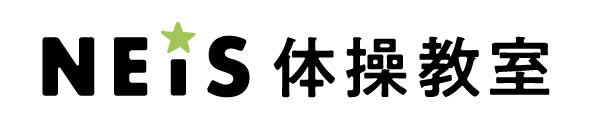 ※開催日時は、変更や定員となる場合があります。
※休館日がございますので、ご参加の際は年間予定表または月間スケジュールをご確認下さい。
[Speaker Notes: 作成中]